Thursday 11th February
OLI: Sorting information from a text. 
Success Criteria: Complete a timeline 
about Kensuke’s life.
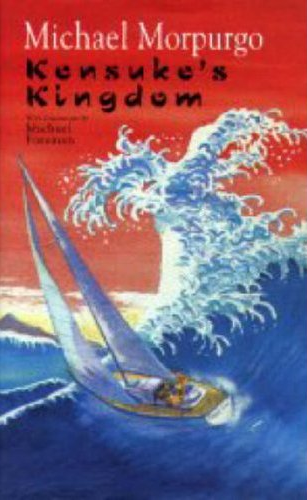 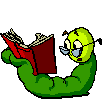 Chapter 8: Questions to think about
1. Why does Michael feel that he has to hide his message in the coke bottle?


2. What were Kensuke’s hopes for the future?


3. What has been lost now, between Michael and Kensuke?
OLI: To complete a timeline using information from the text.
Complete a time line of Kensuke’s life, from his birth in Japan until he is in the boat with Michael telling his story; include all the significant events.
Birth in Japan
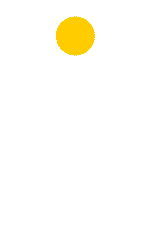 Telling Michael his story
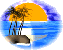 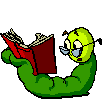 More details
There are two parts to this task:
Part one: A timeline with key events (example on previous slide). You can do this on paper or on Google docs.
Part two: Underneath the timeline, write in full sentences and give more details about what happened in each event.
E.g Birth in Japan- Kensuke was born in Nagasaki in Japan. It is a very big town by the sea.